Basic medical terminology I
Seminar 12
4th declension = u-stems
genitive singular ending: -ūs
mostly masculines: ductus, ūs, m. = duct
   (= mainly words with nom. sg. ending - sus, - tus, - xus)
several neuters: genū, ūs, n. = knee
gender exceptions: manus, ūs, f. = hand
			       acus, ūs, f. = needle
			       + names of trees
4th declension: masculines
2 nouns with abl. pl. ending -ubus:
		arcus, us, m. = arch >> arcubus	
    	artus, us, m. = limb, joint >> artubus
Decide on the declension of the given nouns
tractus, us, m.
musculus, i, m.
corpus, corporis, n.
ulcus, eris, n.
manus, us, f.
visus, us, m.
nervus, i, m.
methodus, i, f.
crus, cruris, n.
4th declension: neuters
only two 4th declension neuters are actually used 
   in medical terminology:
genu, us, n. = knee
cornu, us, n. = horn
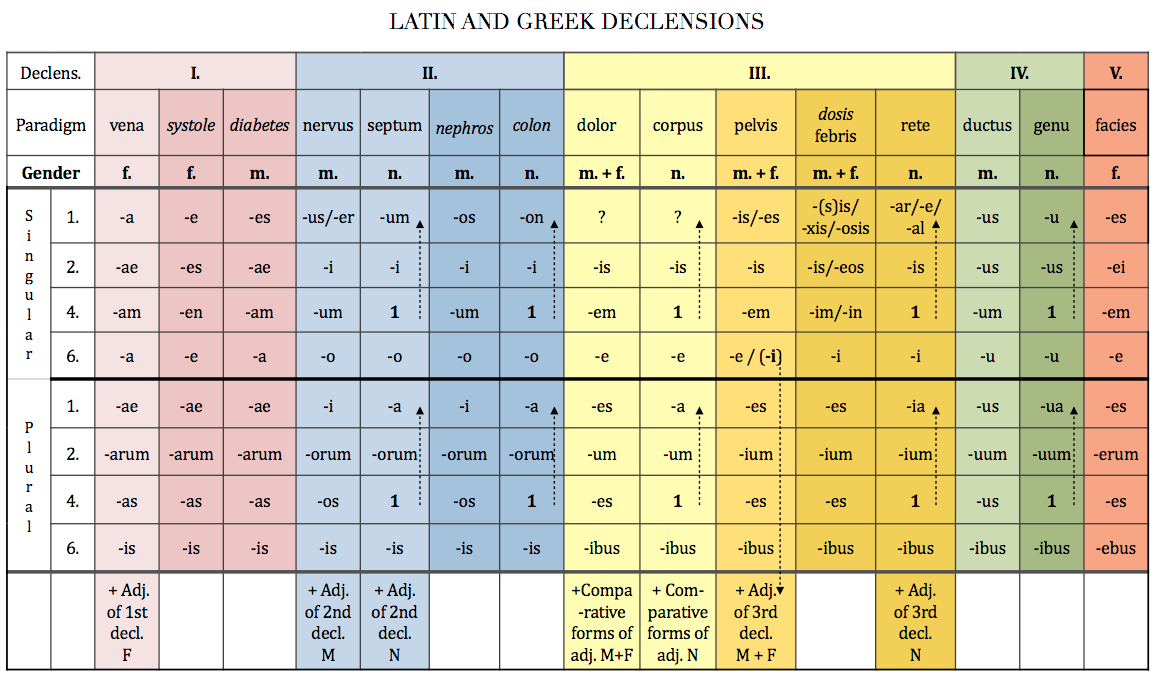 5th declension = e-stems
genitive singular ending: -ei
only feminines x dies, ei, m. = day
paradigm word: facies, ei, f. = face, surface
!! sg. species, speciei, f. = species !!
!! pl. species, erum, f. = mixture of dried plants (e.g. species urologicae) !!
Canalis = a narrow tubular passage or channel, e.g. optic canal
Ductus = a passage with well-defined walls, esp. for the passage 
	     of excretion or secretion
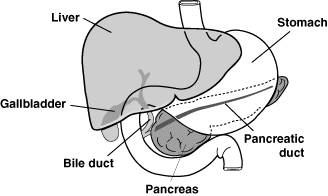 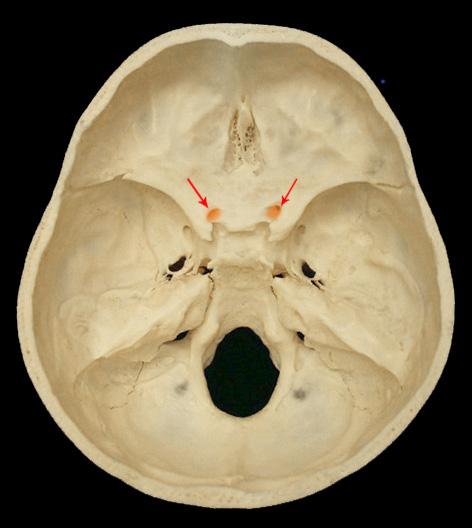 bile duct?
optic canal?
[Speaker Notes: Canalis opticus; ductus choledochus = ductus biliaris]
Sinus = a cavity in bone, esp. the pair cavities in the facial 
	  part of skull; a dilated channel for venous blood
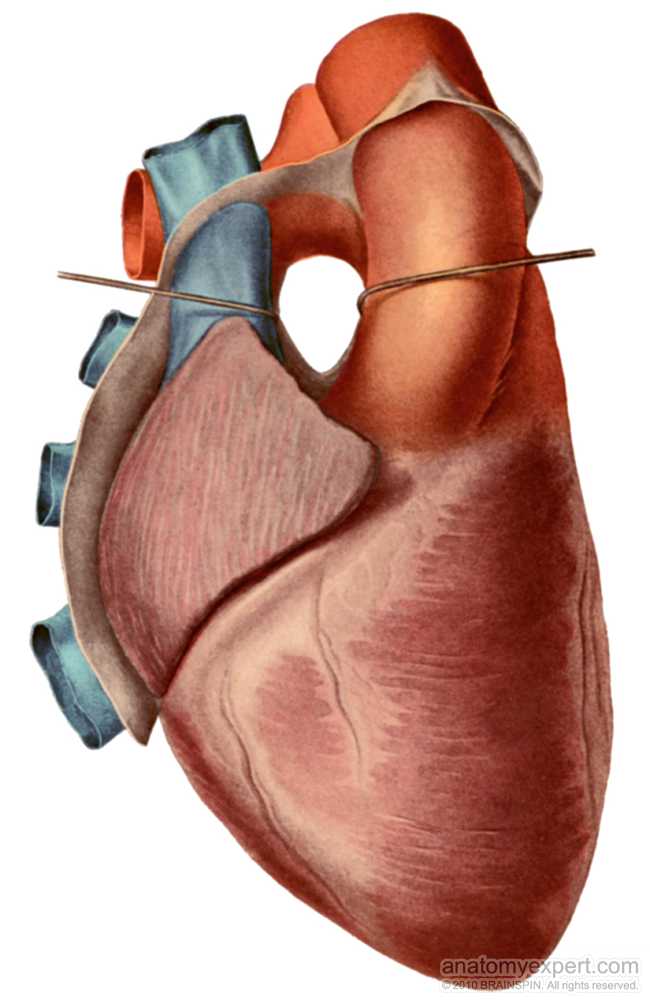 transverse sinus of pericardium?
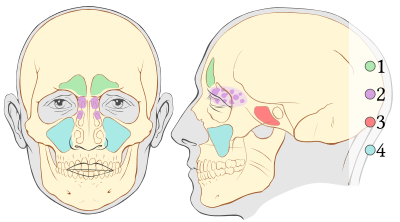 1 frontal sinuses
2 ethmoid sinuses
3 sphenoid sinus
4 maxillary sinuses
[Speaker Notes: Sinus frontales, ethmoidales, sphenoidales, maxillares; sinus transversus pericardii]
Meatus = an opening or passage, esp. one leading to the body surface; 
	      external opening of a canal
midlle meatus of the nose?
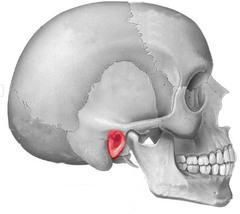 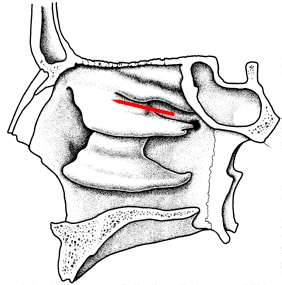 nasopharyngeal meatus?
external acoustic meatus?
[Speaker Notes: Meatus nasi medius; meatus nasopharyngeus; meatus acusticus externus]
Meatus acusticus externus et internus
membrana tympani
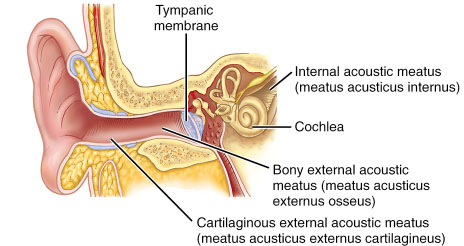 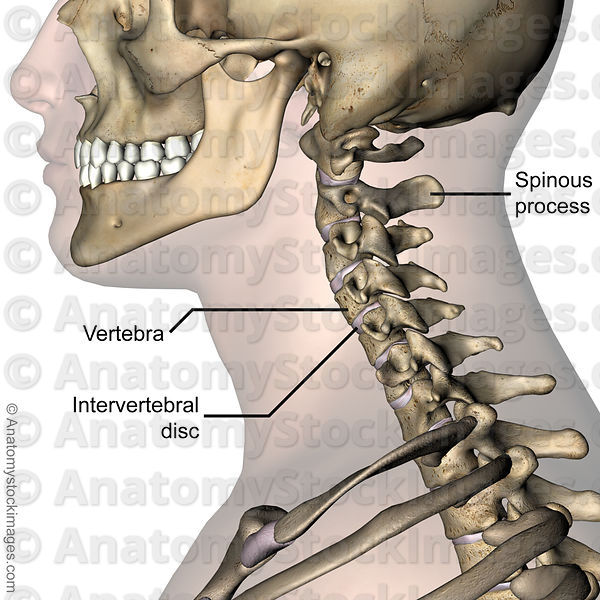 processus spinosus
discus vertebralis
Plexus
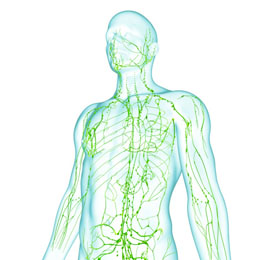 uterine venous network/plexus?
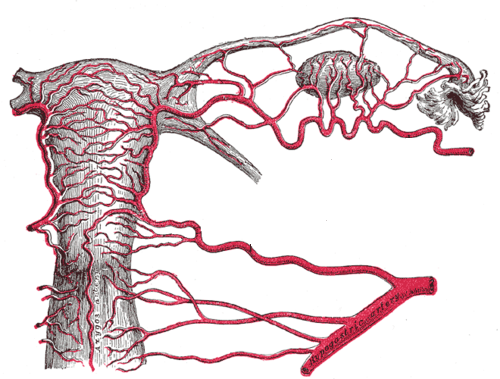 lymphatic network/plexus?
state after the excision of a lymph node due to carcinoma?
[Speaker Notes: Plexus lymphaticus, status post excisionem nodi lymphatici propter carcinoma; plexus venosus uterinus]
Sensus humani
visus ~ auditus ~ gustus ~ olfactus ~ tactus
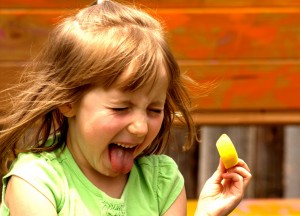 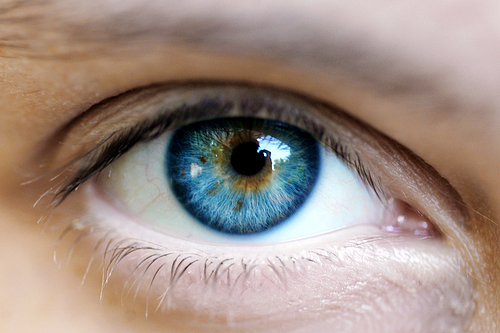 1
2
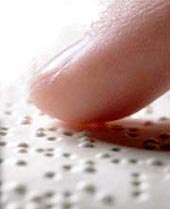 3
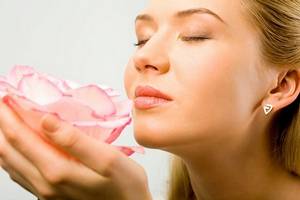 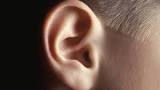 4
5
Habitus
= a general body type or constitution of a person;    
    posture or position of the body
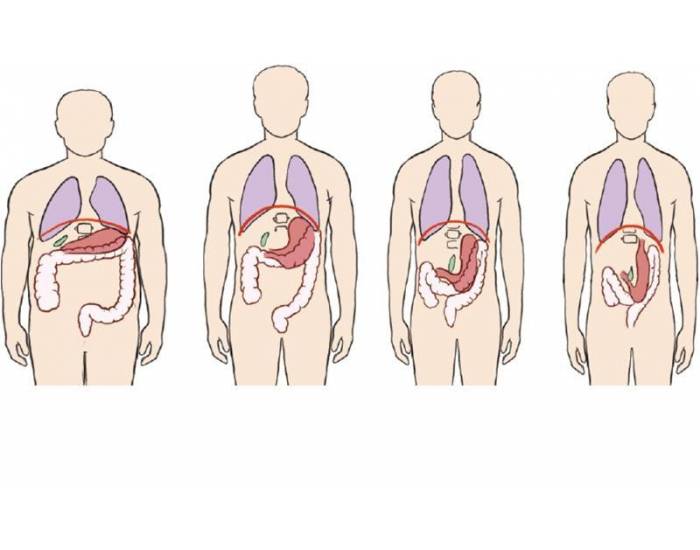 A	hypersthenicus		
B	sthenicus

C	hyposthenicus

D	asthenicus
a)	       b)	     c)	  d)
*Gr. sthenos = strength
Which of these is the average/normal?
Pulsus
parvus  	  tardus   	celer     	bigeminus
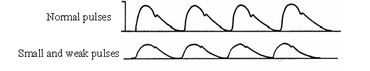 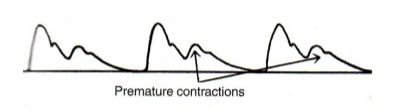 [Speaker Notes: Pulsus parvus/mollis = shallow, weak pulse
Pulsus tardus = slow, rare pulse
Pulsus celer/frequens = accelerated pulse
Pulsus bigeminus = pathological pulse characterized by groups of two heartbeats close together followed by a longer pause]
Status

post operationem ---> postoperat-ivus 

propter asthma  ---> asthmat-icus

propter epilepsiam ---> epilept-icus
Partus caesareus = sectio caesarea
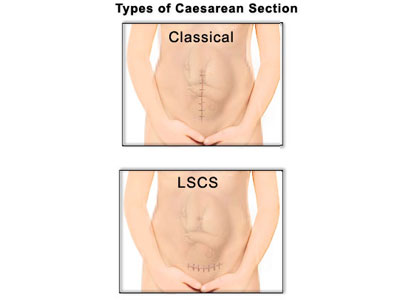 The term caesareus is derived from the Latin verb caedo, ere, cecidi, caesum = “to cut, to free by cutting”
Latin nouns ending in 
-cisio (-cision in English) 
are derived from the same verb: excisio, incisio, …
LSCS = Lower Segment Caesarean Section:
today the most commonly used type of Caesarean section
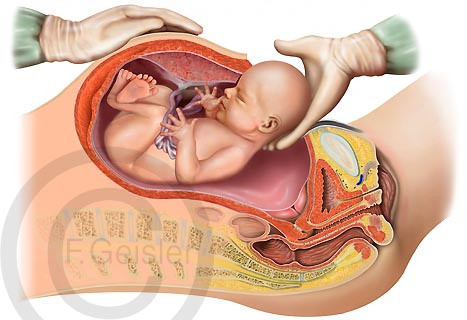 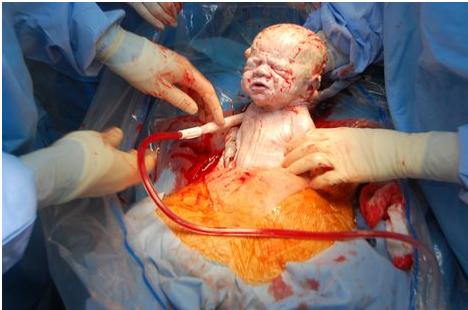 PARTUS MATURUS
PUERPERIUM
PARTUS PRAEMATURUS
PARTUS SEROTINUS
ABORTUS
Graviditas tubaria extrauterina l. dx., interruptio★ graviditatis.

Haematoma vaginae post partum spontaneum★.

Funiculus umbilicalis★ circum abdomen fetus.

Ruptura parietis vaginae l. sin. intra partum, sutura parietis.

Abortus propter defectum★ congenitum fetus. 

Prolapsus pedum fetus in vaginam. Sectio caesarea acuta.

Metastases ovarii l. utr., status post CA mammae l. sin., prognosis mala.

Psychosis puerperalis★ matris.
Genua valga			   Genua vara
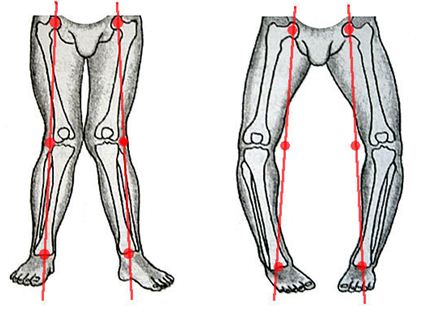 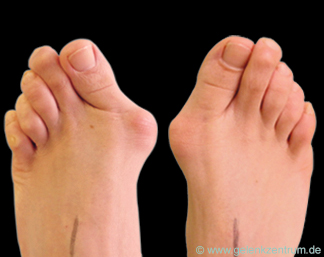 state after the operation of a big toe twisted 
inwards of the left foot?
[Speaker Notes: Status post operationem hallucis valgi pedis sinistri]
Morsus
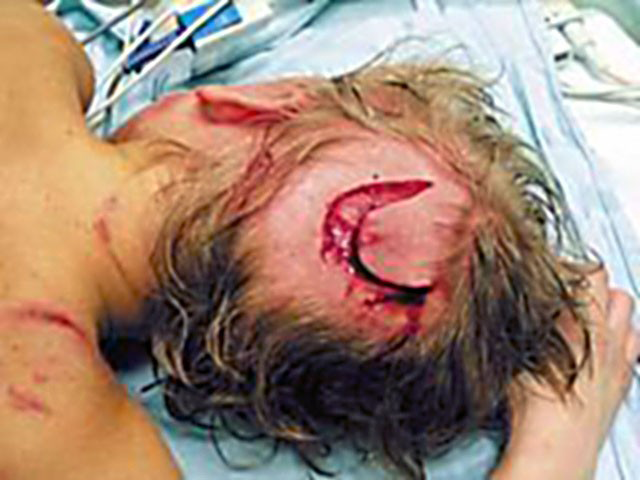 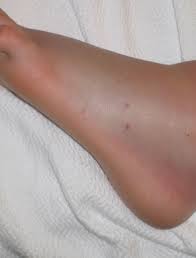 morsus serpentis
morsus canis
Create diagnoses   
     according to the pictures!
Decubitus profundus
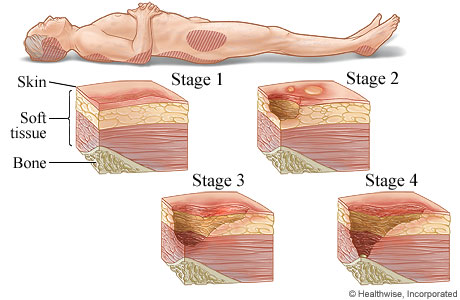 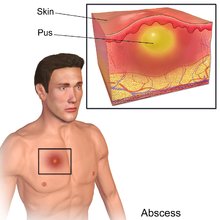 Abscessus
= a collection of pus that has built up within the tissue of the body, it may occur in any kind of solid tissue (lungs, brain, teeth, kidneys and tonsils), but most frequently appears on skin
abscessus (4x) abscessuum  abscessum abscessu  abscessibus
causae ________________ 
________________ ductus choledochi
excisio ________________ dolorosi ani
operatio meatus acustici sine ________________ secundario
________________ secundarii in vulneribus operativis
status post ________________ cerebri
operatio propter ________________ tubarum uterinarum
gravida cum ________________ dentium
In situ
morbus ischemicus cordis, cardiostimulator in situ

tumor mammae l. sin., implantatus in situ



tear wound of the head, a foreign body in the place (of the wound)?

cancer of the large intestine, carcinoma in its (original) place?
			x
metastases of the tumor towards the liver?
[Speaker Notes: Vulnus lacerum capitis, corpus alienum in situ
Carcinoma intestini crassi, carcinoma in situ x metastases tumoris ad hepar]
Facies Hippocratica = facies abdominalis
The facial expression produced by impending death or long illness (accompanied by pain), excessive evacuations, excessive hunger, and the like, e.g. by peritonitis (inflammation of peritoneum) or cholera.

The nose is sharp, the eyes sunken, the temples fallen in, the ears cold and drawn in and their lobes distorted, the skin of the face hard, stretched and dry, and the colour of the face pale or dusky.
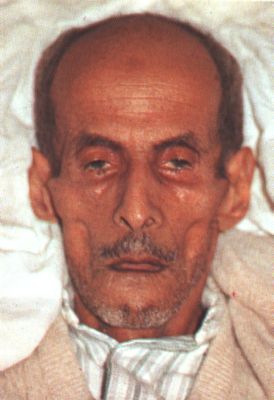 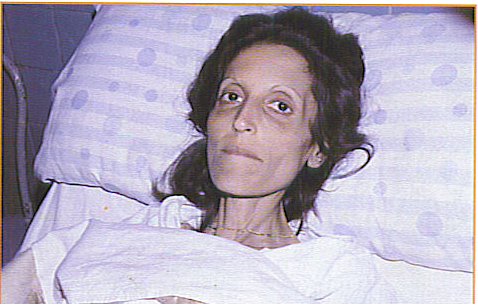 Facies composita 
= normal, calm facial    
expression of a healthy 
person
Facies dolorosa 
= facial expression showing signs of pain
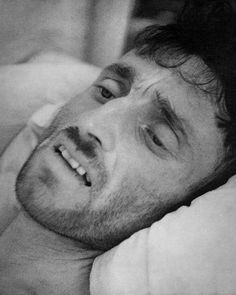 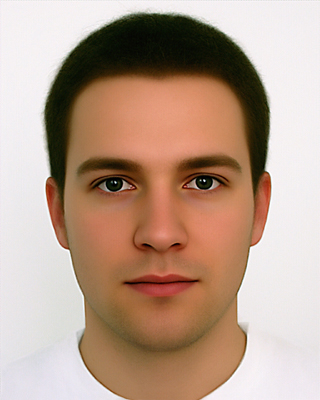 Scabies
 (Lat. scabere = to scratch)

= a contagious skin disease caused by a tiny mite (Sarcoptes scabiei) laying eggs under the skin, the characteristic itching is caused by the reaction to the feces of the mite
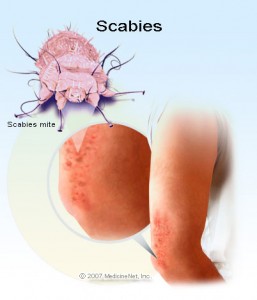 grey ointment against scabies?
[Speaker Notes: Unguentum griseum contra scabiem]
Rabies
= an acute viral disease (a virus of the family Rhabdoviridae) of the central nervous system transmitted through saliva from the bite of an infected animal, it is also called hydrophobia because of the typical symptom of the disease; the symptoms include extreme thirst, fever, depression, confusion, hard swallowing, muscle spasms, sensitivity to touch, light or loud noise; if not prevented, it is almost always fatal
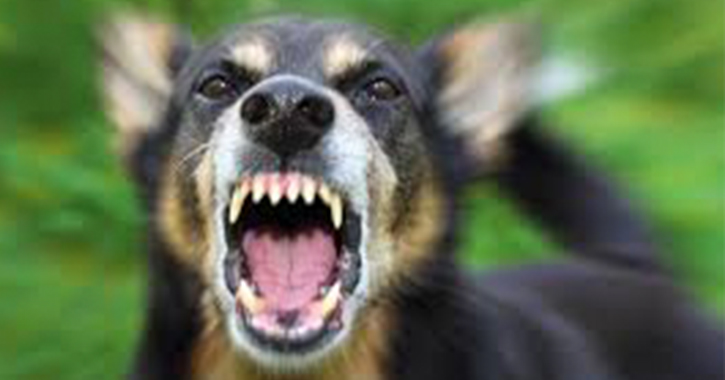 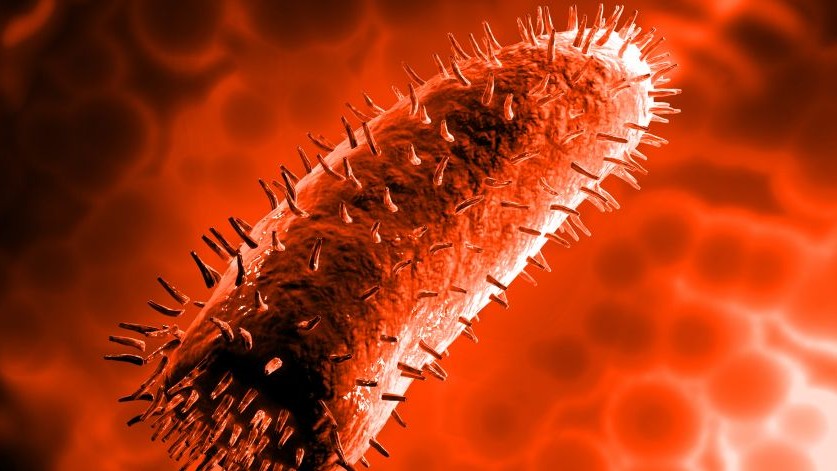 r. silvatica

r. domestica
death due to rabies after the bite of an animal?
[Speaker Notes: Exitus propter rabiem post morsum animalis]